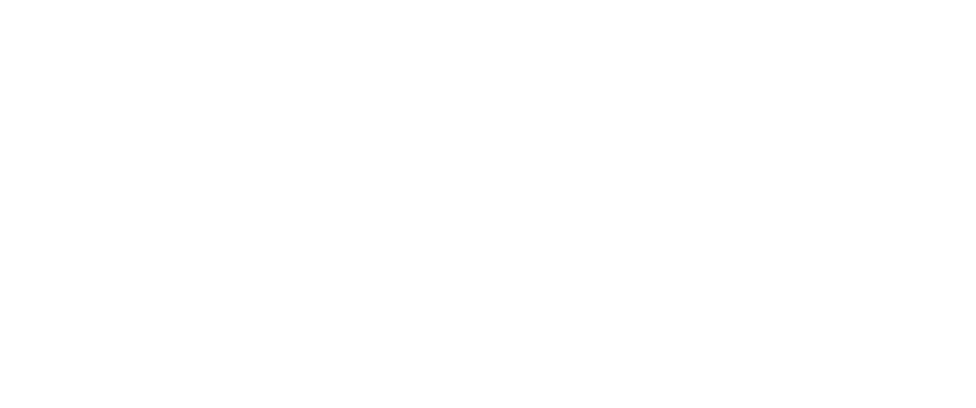 1)


2)


3) Complete the part-whole models:
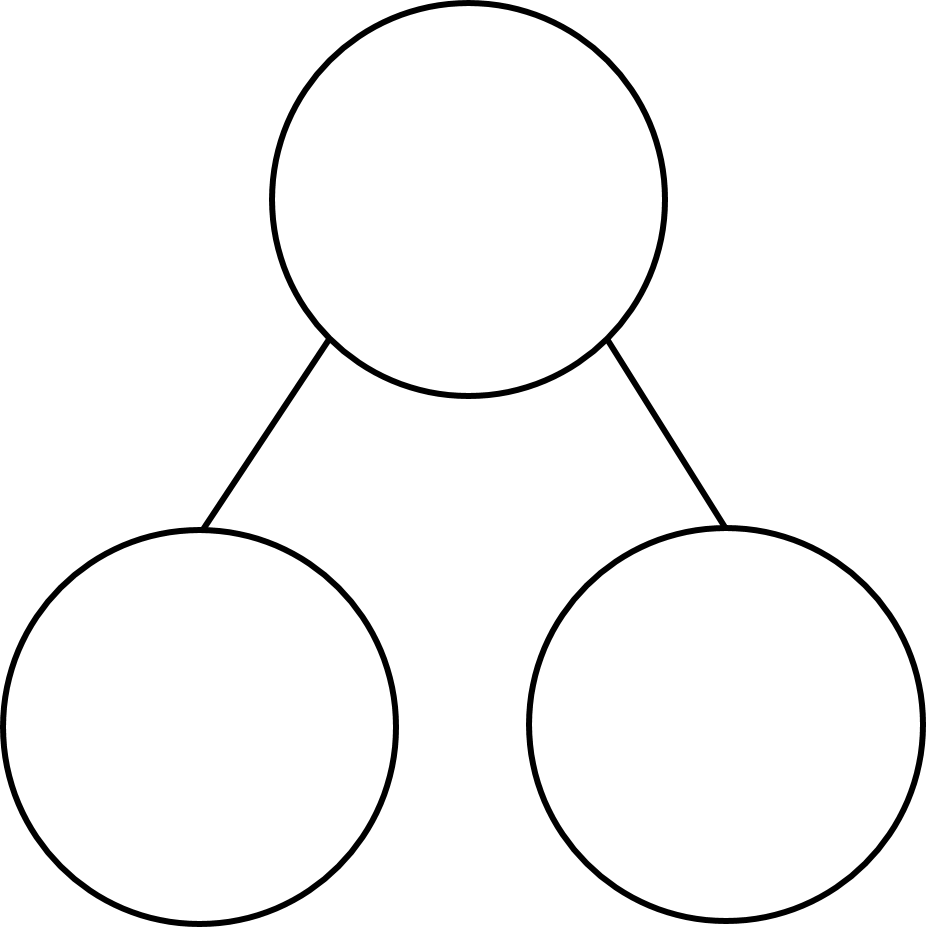 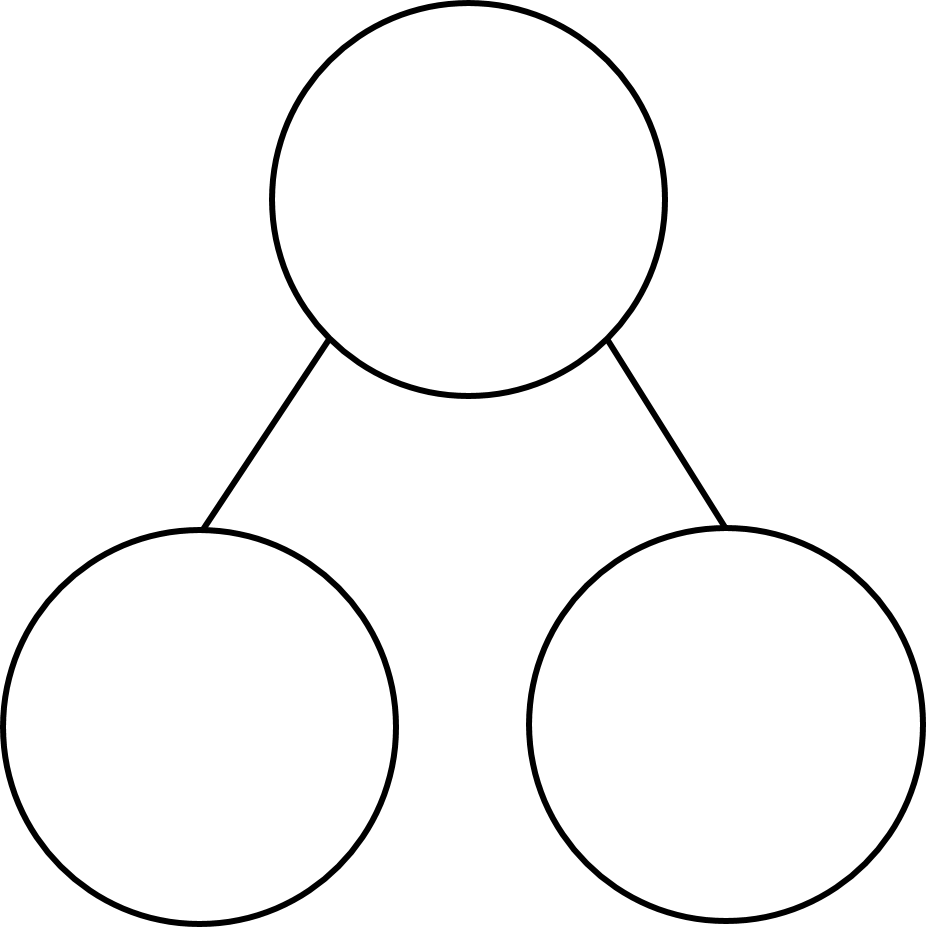 1
1)


2)


3) Complete the part-whole models:
3
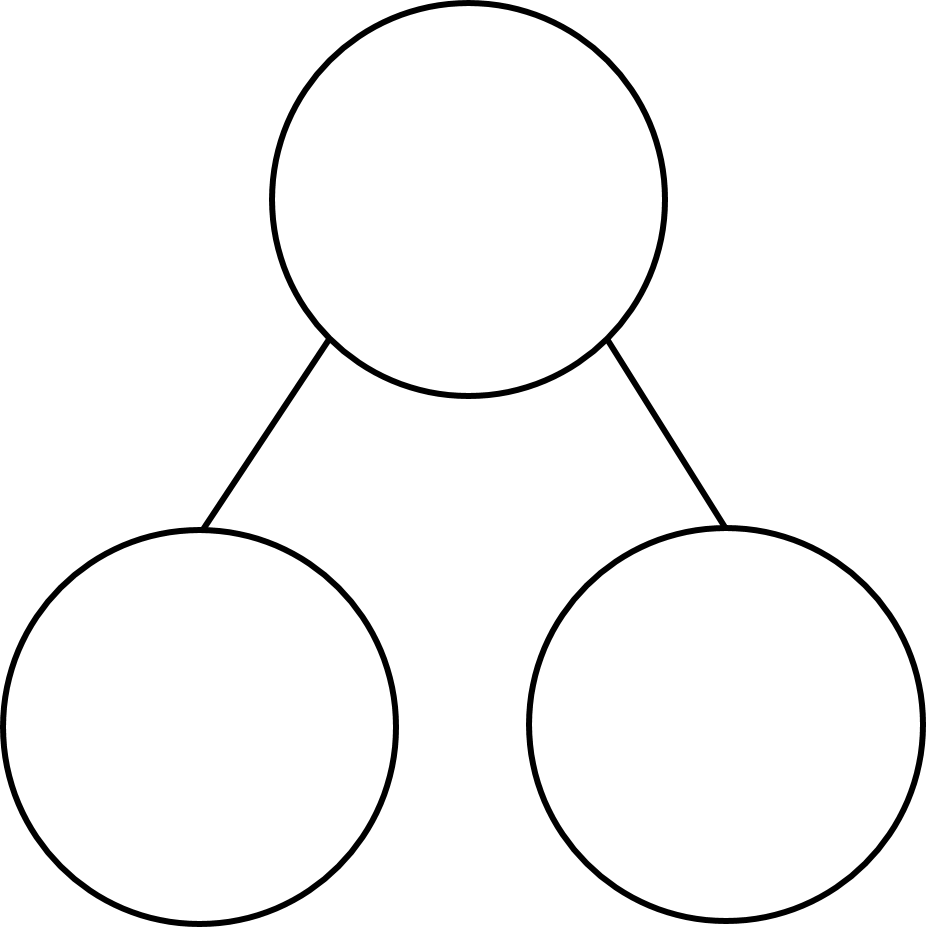 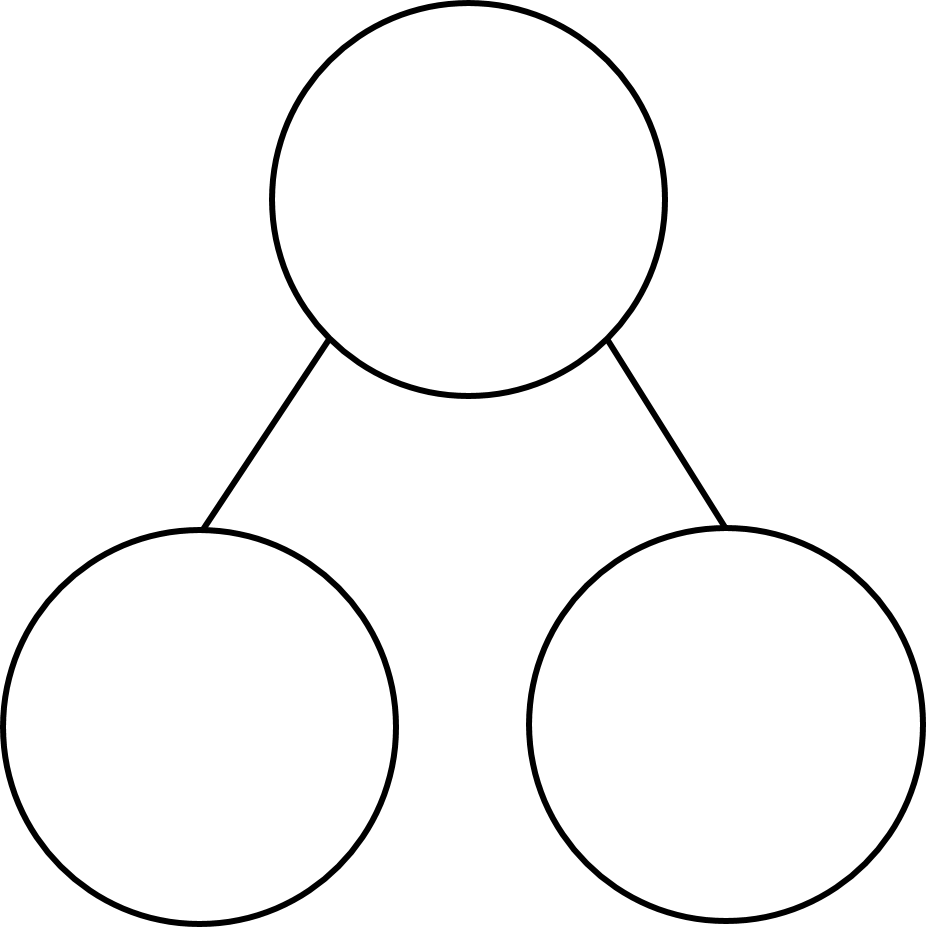 1
1
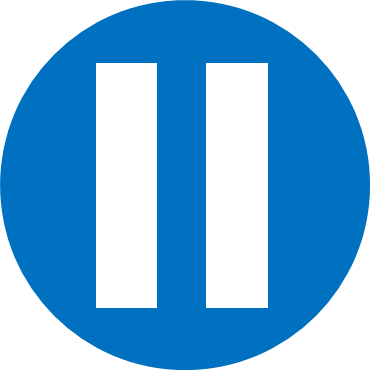 Have a think
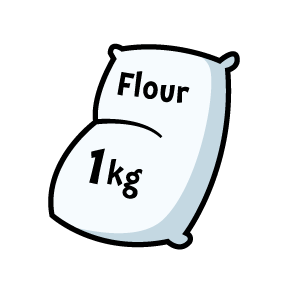 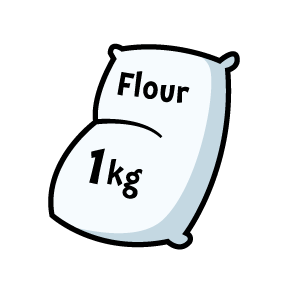 1
0
1
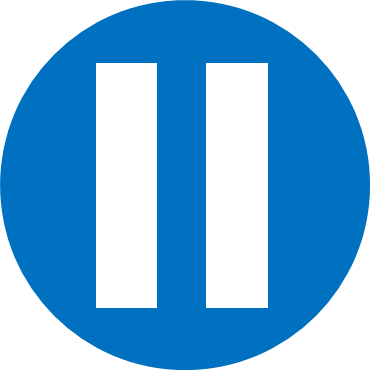 1
Have a think
Have a go at questions 1 - 3 on the worksheet
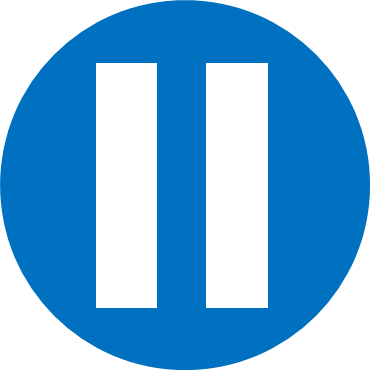 Have a think
2
Multiples of 6: 6, 12, 18, 24, 30, 36
Multiples of 5: 5, 10, 15, 20, 25, 30
Multiples of 15: 15, 30, 45, 60, 75, 90
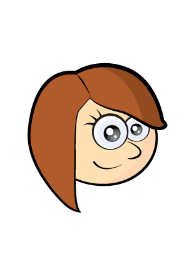 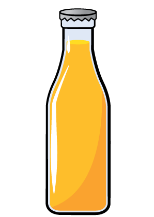 Rosie has 1 litre of orange juice.
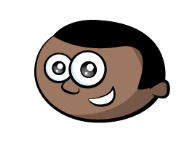 Mo has 1 litre of apple juice.
Who has the most juice left?
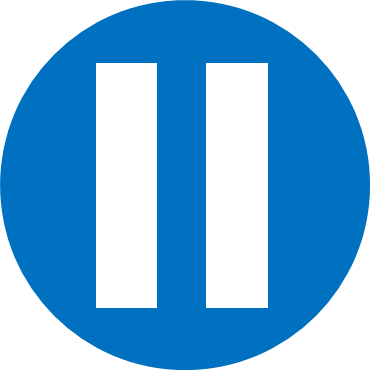 Have a think
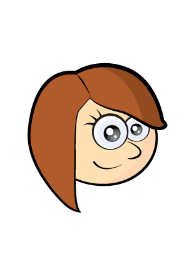 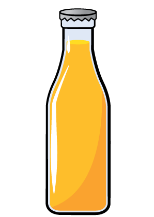 Rosie has 1 litre of orange juice.
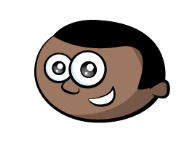 Mo has 1 litre of apple juice.
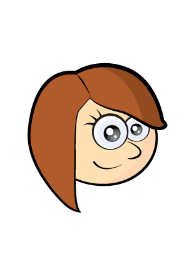 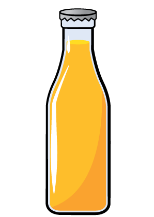 Rosie has 1 litre of orange juice.
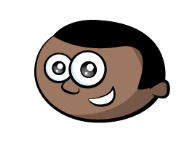 Mo has 1 litre of apple juice.
Who has the most juice left?
Have a go at the rest of the questions on the worksheet